Возможности использования  опыта Канады для развития сельских территорий в России
Строков С.Н.
Ведущий научный сотрудник
ВИАПИ имени А.А. Никонова
ФГБНУ ФНЦ ВНИИЭСХ
1
Канада: распределение сельского и городского населения (2021 г.)
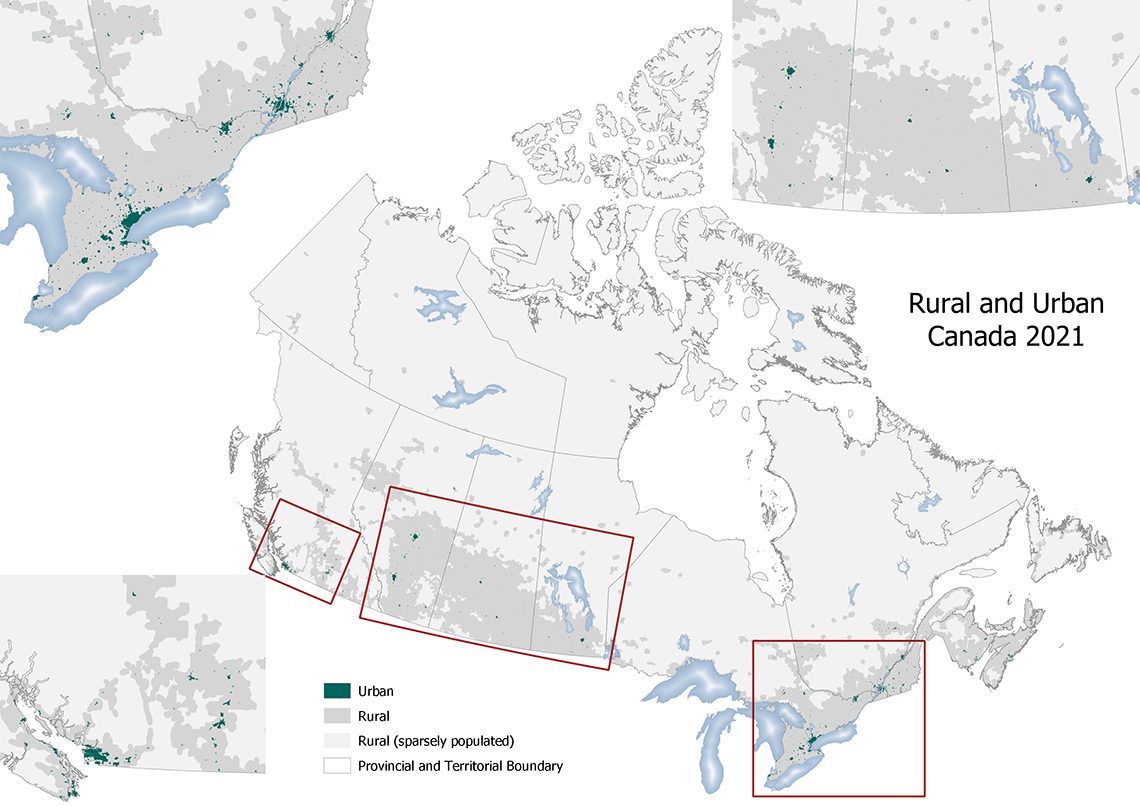 Канадские подходы к определению сельской местности (сельских территорий)
К сельской местности относятся  специально определенные территории муниципального уровня  на основе переписных районов в рамках Переписи населения (Census subdivisions, Census of Population).

в которых проживает менее 1000 жителей,
и плотность населения составляет менее 400 человек на квадратный километр.

В настоящее время все территория страны  разделена на 5 418 переписных районов (Census subdivisions), из которых 4 476 относятся к сельской местности.
3
Общие оценки сельской местности в Канаде
-  Доля сельской местности в территории страны – 98% 
   (9,8 млн. кв. км из  10 млн. кв. км)

-  Численность сельского населения -  6,9 млн. чел. 
   Доля сельского населения – 18%

-  Численность занятых в сельской локальной экономике – 2,6 млн. чел
   Доля  в общей численности занятых – 14%

Доля сельской локальной экономики  в ВВП страны – 30%

Число коммерческих предприятий  – 320 тыс.
Число фермерских хозяйств – 190 тыс.
Сельхозугодья – 58 млн. га, посевные площади – 38 млн. га
4
Канада: Диверсификация сельской локальной экономики (доля МП и СП в  экономике, 2020 г., %)
5
Канада: Динамика цены на сельскохозяйственные угодья (индекс, 2000=100)
6
Канада: Добавленная стоимость в сельском хозяйстве на одного работника (в долларах США, в ценах 2015 г.)
7
Канада: основные направления госполитики по поддержке развития сельской местности
Формирование устойчивой базы для сельских муниципальных бюджетов: налоги на землю и имущество, трансферты из провинциального бюджета.

Господдержка сельскохозяйственного производства.

Господдержка диверсификации экономической деятельности в сельской местности.

НОВОЕ: Создание статистических инструментов для мониторинга экономической активности в сельской местности.
8
Канада: основные направления господдержки сельхозпроизводителей
Программы поддержки доходов фермеров:
	- Программа «AgriInsurance» 
	- Программа «AgriStability»
	- Программа “AgriInvest”
	- Программа “AgriRecovery” 

Налоговые льготы для сельскохозяйственных товаропроизводителей
	- освобождение от налога на добавленную стоимость
	- возврат акцизных налогов на бензин и дизельное топливо
	- снижение налогов при продаже фермы или передаче по наследству

Государственное планирование производства молока, мяса птицы и яиц
9
Канада: Господдержка  сельхозпроизводителей, млн. кан. долл.
10
Канада: Современные направления господдержки диверсификации экономического развития сельской местности
Стратегия экономического развития сельской местности 
(The Rural Economic Development Strategy), 2019 г.

развитие сети широкополосного быстрого интернета в сельской местности;
укрепление сельской экономики и создание новых рабочих мест;
обновление сельской инфраструктуры с целью формирования новых факторов роста;
развитие сельской экономики с учетом изменения климата.
11
База данных: «Профили деловой активности в сельской местности Канады» (Rural Canada Business Profiles)
Создана Канадским статистическим агентством (Statistics Canada)
Первая публикация -  март 2022 г. (данные за 2019-2021 гг.)

Показатели в базе данных: 

- малые и средние предприятия в соответствии с уровнем годовых доходов (annual revenues),
- географические кластеры (Канада, регионы, провинции и территории),
- сельские и городские территории,
- виды экономической деятельности,
- типы юридической формы,
- прибыльные и неприбыльные предприятия (profitable and non-profitable).
12
Канадский опыт поддержки развития сельской местности:  Основные направления для использования в России
Базовое определение термина «сельская местность» для всей Российской Федерации

Господдержка сельскохозяйственного производства: страхование и поддержка доходов, налоговые льготы, прямое госпланирование производство в отдельных секторах

Создание устойчивой налогооблагаемой базы для формирования бюджета муниципальных органов в сельской местности: налог на землю и имущество

Поддержка диверсификации сельской локальной экономики: развитие сети широкополосного интернета, инвестиции в инфраструктуру, развитие образования и здравоохранения, 

Создание статистического инструментария для мониторинга экономической деятельности в сельской местности
13